Na-K-Sb photocathode developmentat Helmholtz-Zentrum Berlin
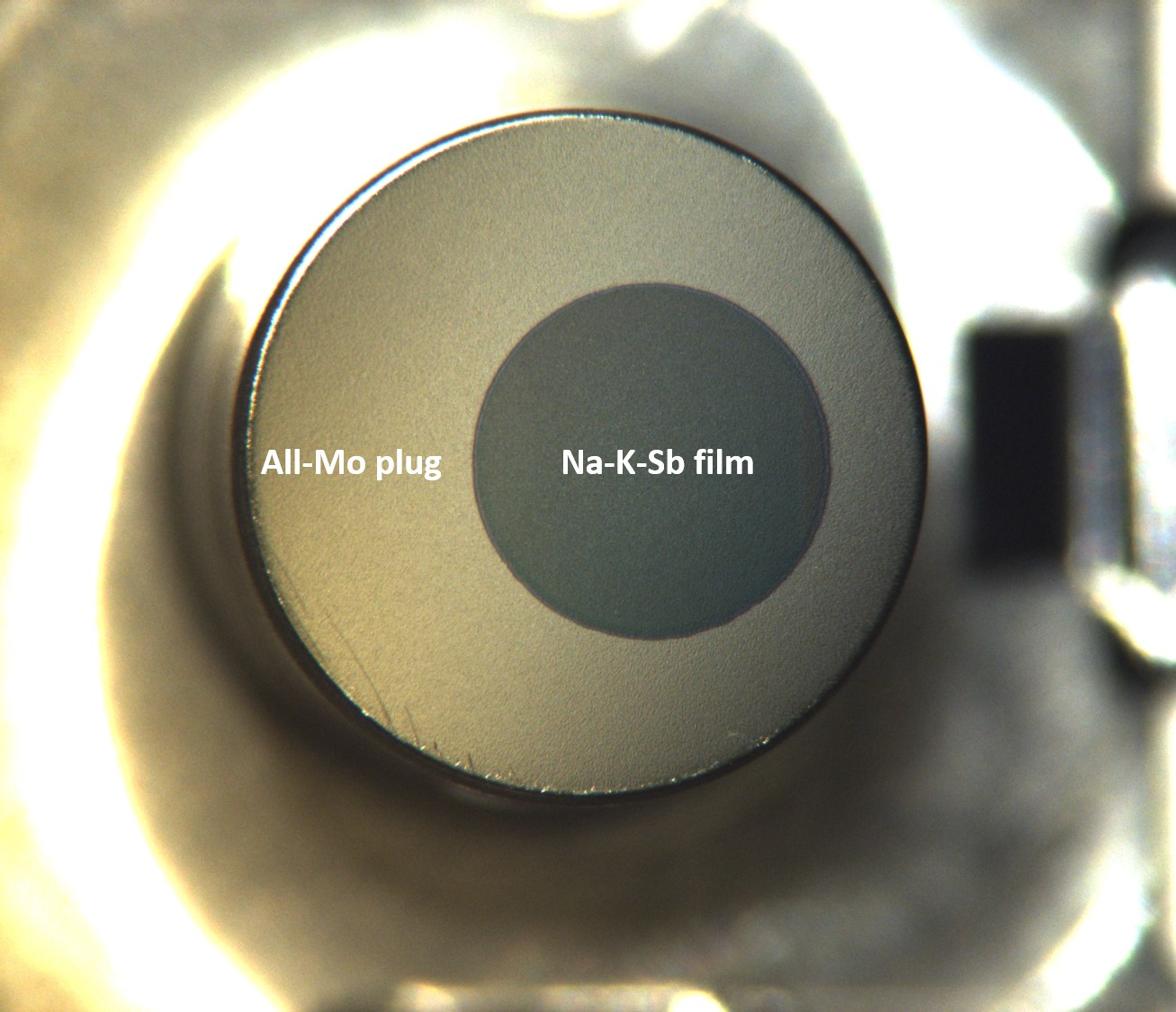 Dr. Julius Kühn
Department High Brightness Beams
J. Kühn | Photocathode Physics for Photoinjectors workshop, BNL / Stony Brook, NY, USA
Working group & outline
Accelerator Division 
 Department high brightness beams  
Group Leader: Prof. Kamps HU Berlin

Photocathode R&D	







Drive Laser and Laser Beam Transport

Beam dynamics and instrumentation

Beam Applications
Prof. Dr. Thorsten Kamps
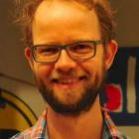 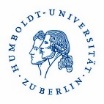 OUTLINE

SEAlab – SRF electron accelerator laboratory

Status photocathode lab

Recipe development for Na-K-Sb photocathodes

Lifetime investigations

Summary & Outlook
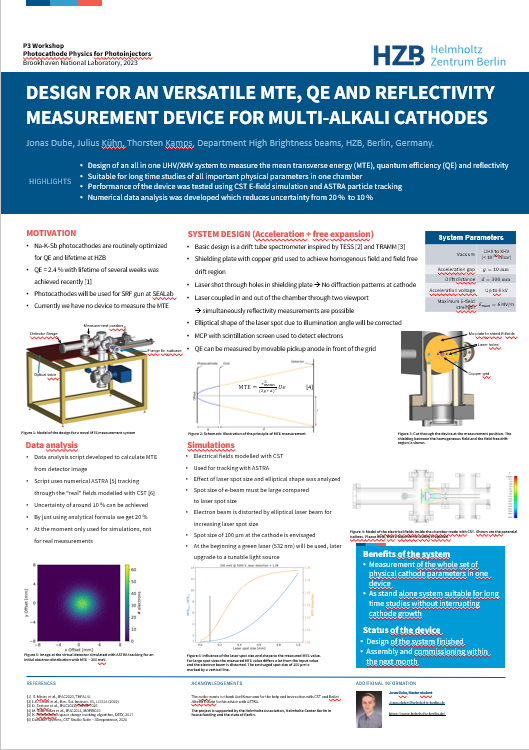 Dr. Julius Kühn
Jonas Dube
Dr. Sonal Mistry
Chen Wang
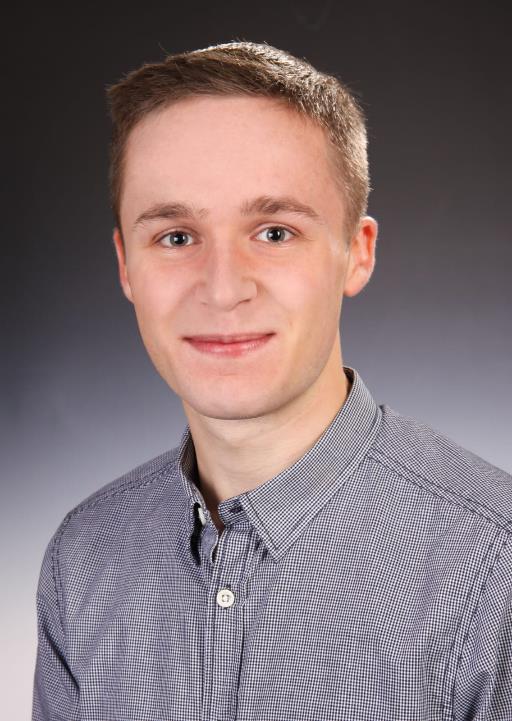 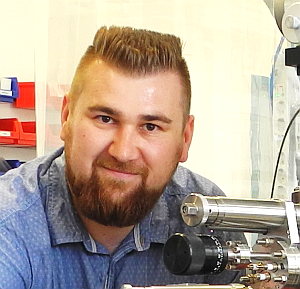 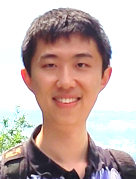 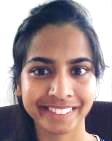 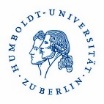 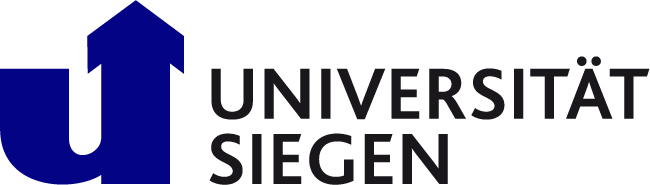 SEALab – sRF electron accelerator laboratory at hzb
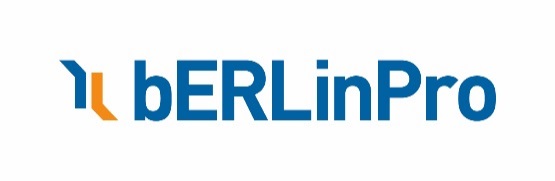 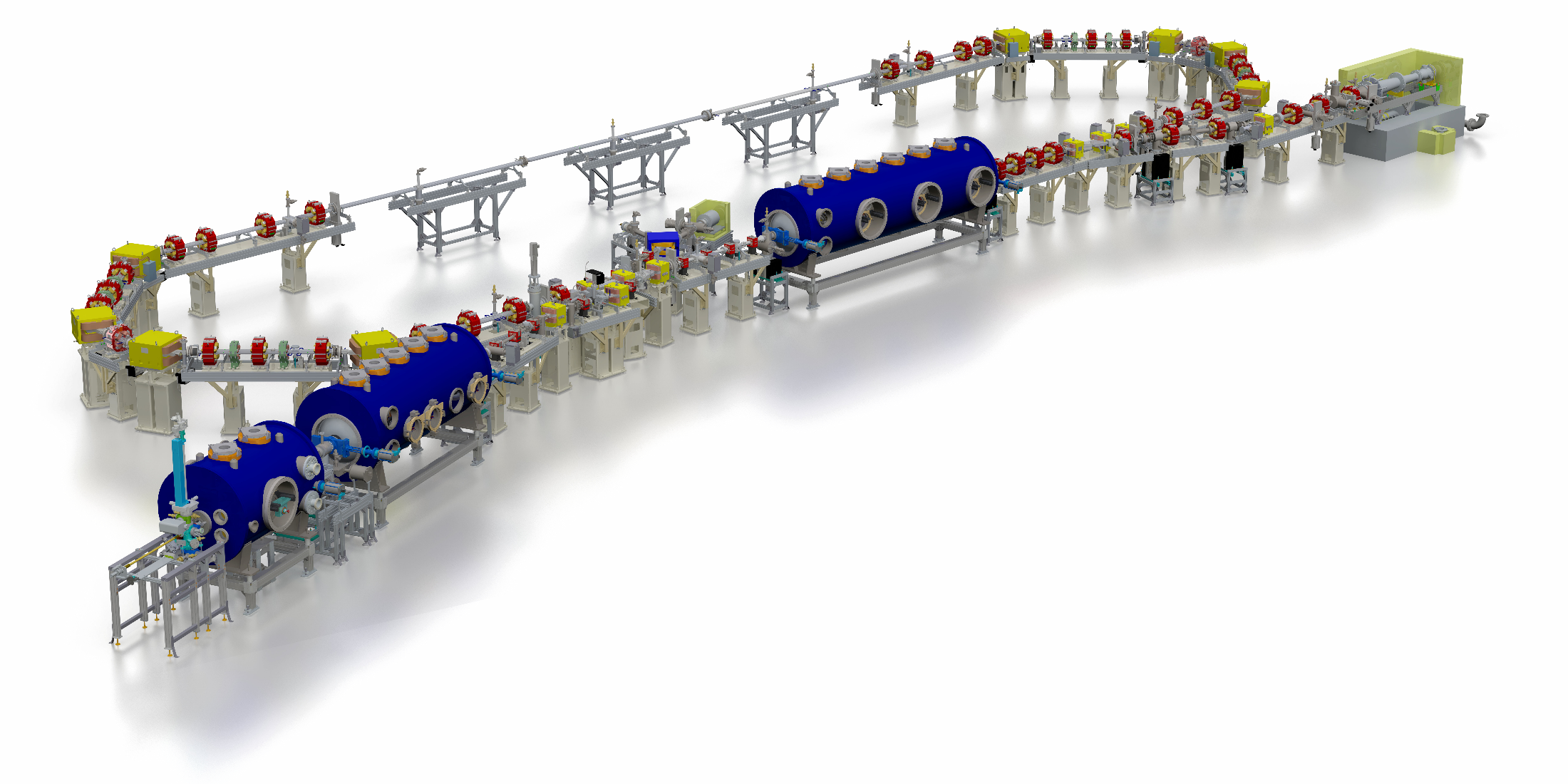 berlin Energy Recovery Linac Prototype
transition into

SEAlab
Superconducting RF Electron Accelerator laboratory
(since 2021)

 Sealab is an sustainable accelerator science and applications laboratory
CW operation with SRF photo-injector and SRF accelerating systems
broad range of beam parameters: Hz to GHz, fC to nC, fs to ps, up to 6.5 MeV (50 MeV with linac)
three main themes: R&D on CW SRF accelerating systems, Accelerator R&D research topics, pilot experiments (e.g. UED)
industrial collaboration hub (e.g. Research Instruments)
„1st meter“
SRF-photoinjector:
1.5 … 2.3 MeV
Photocathode
Transfersystem
Commissioning in 
2023 in progress
SEALab – sRF electron accelerator laboratory at hzb (september 2023)
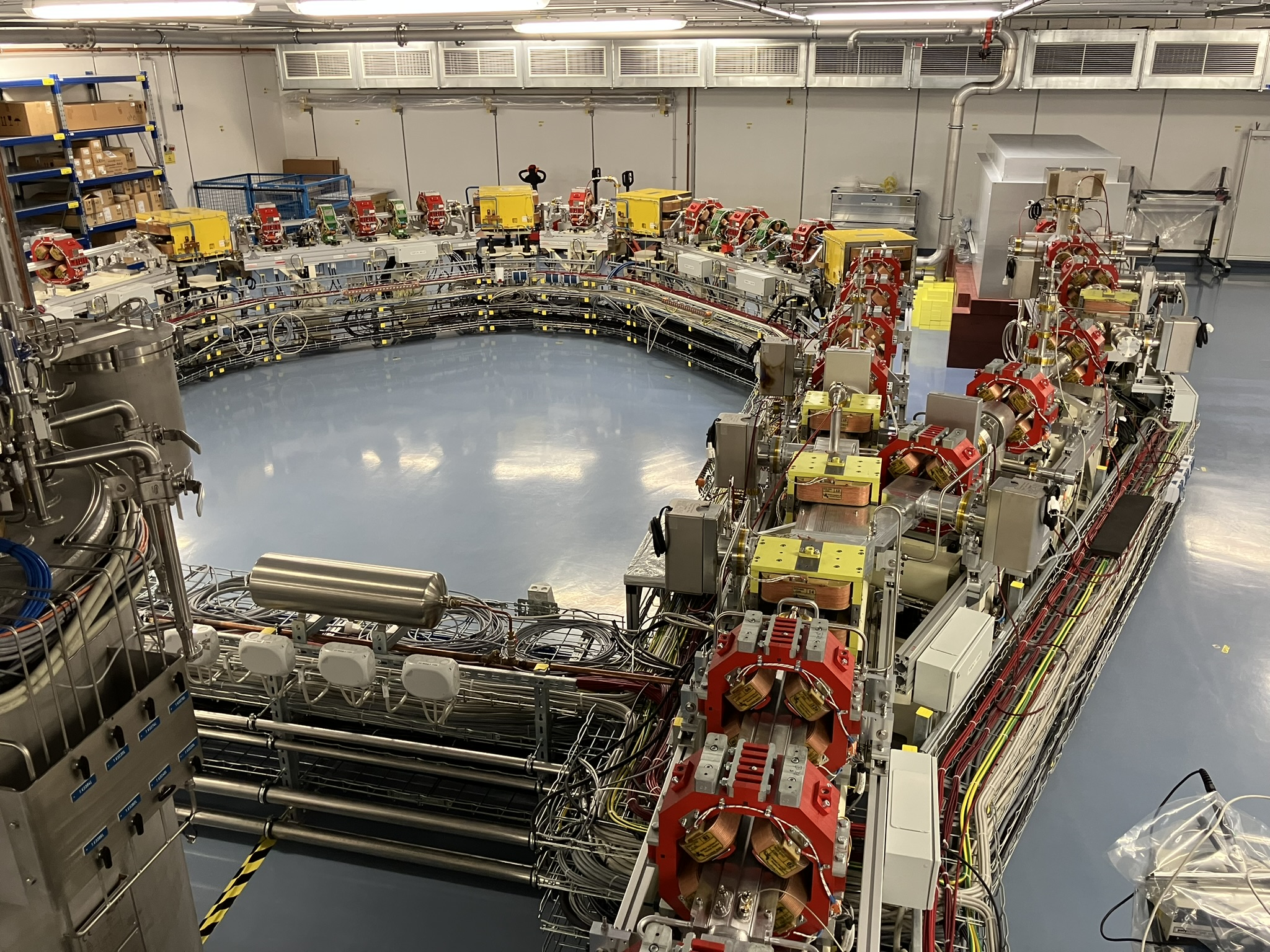 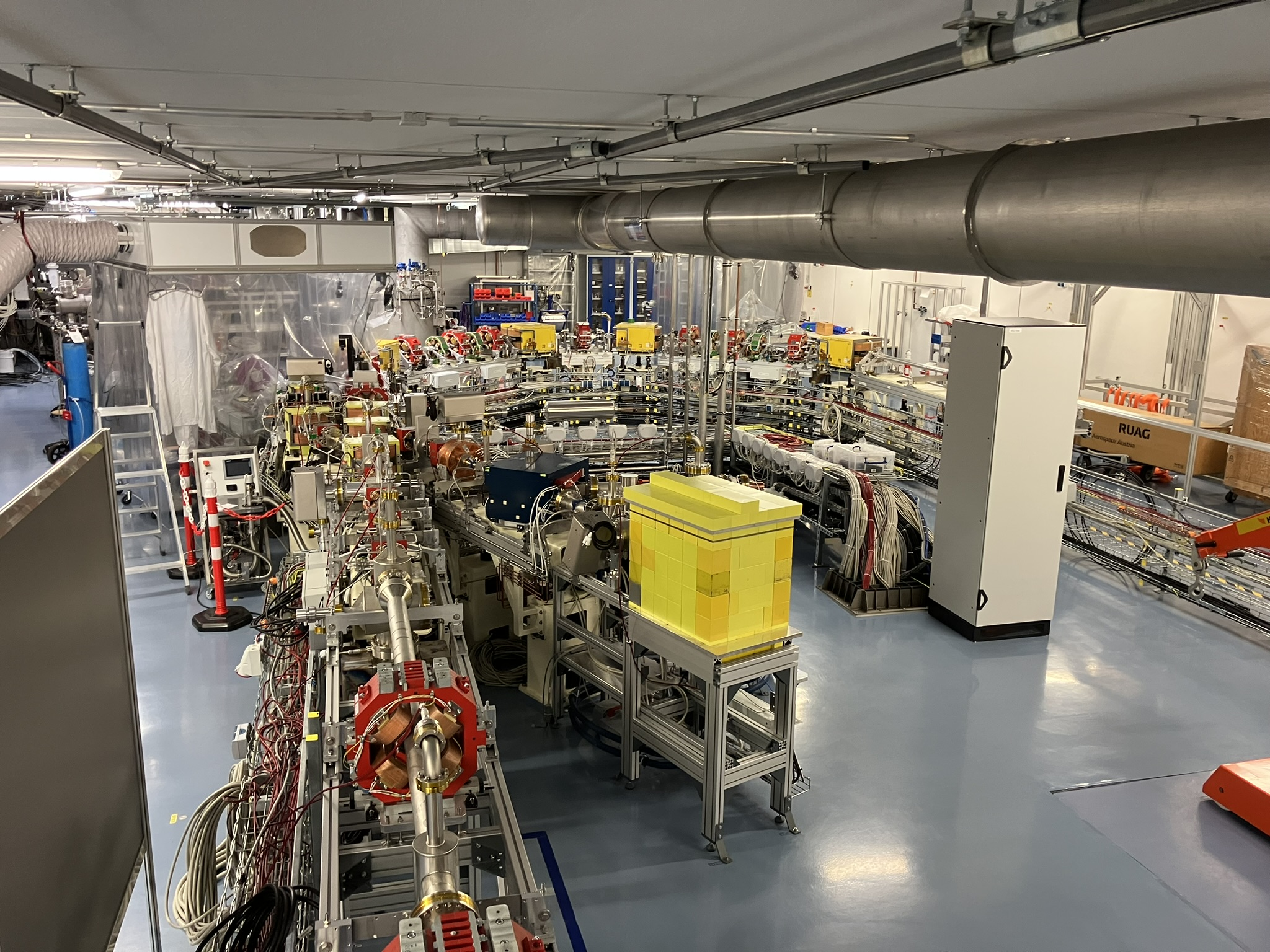 SEALAB
(bERLinPro)
Superconducting RF Electron Accelerator Laboratory
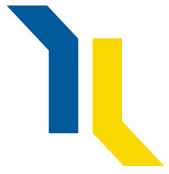 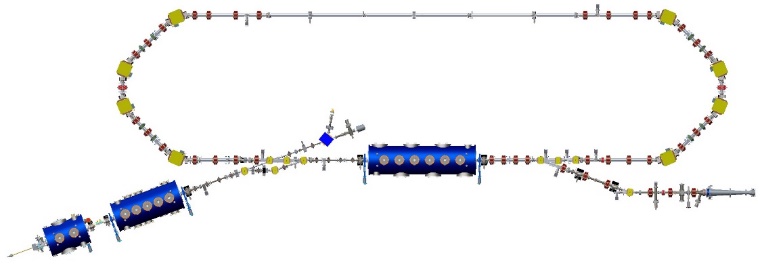 SEALab – sRF electron accelerator laboratory at hzb (SEPtember 2023)
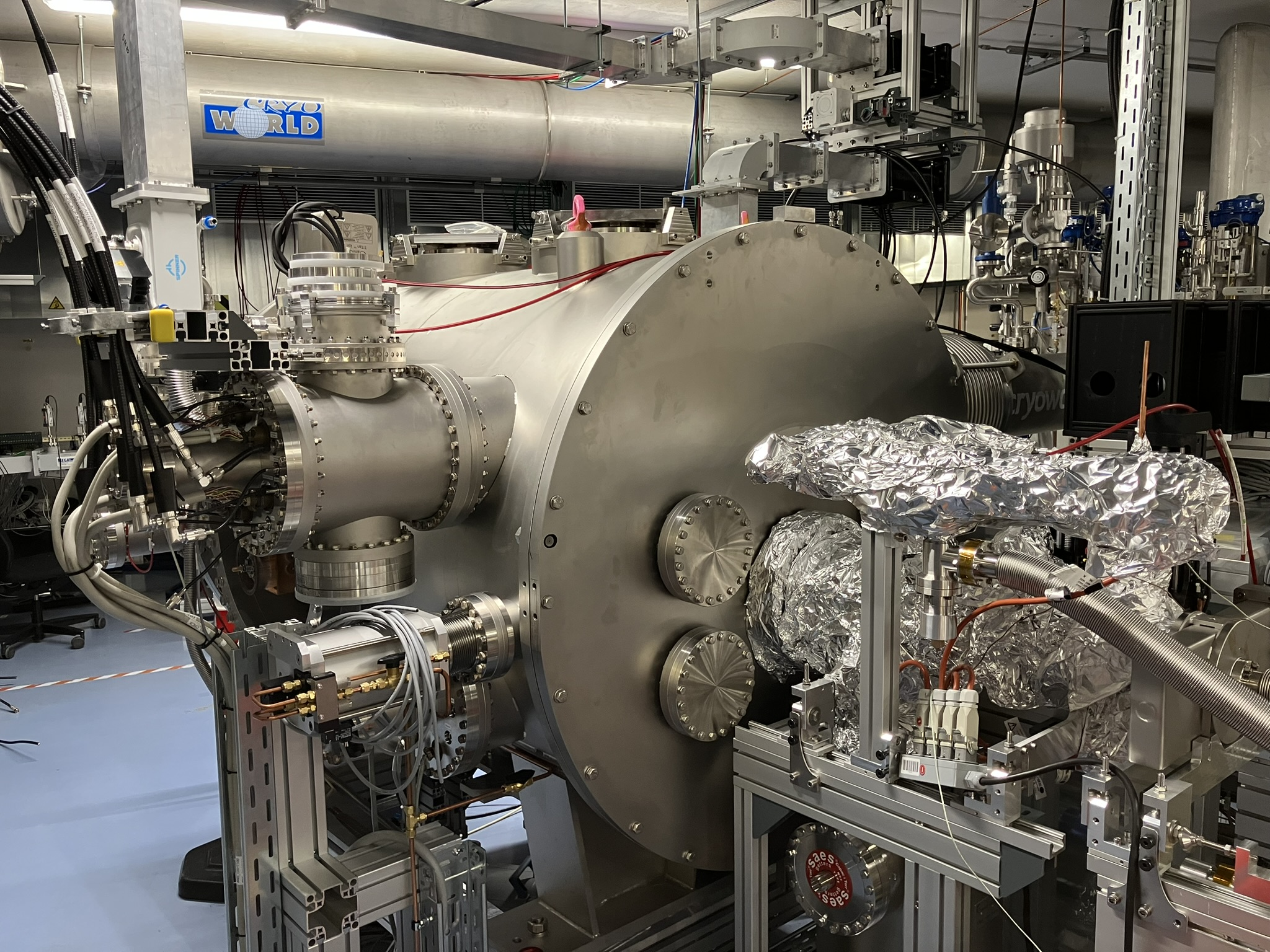 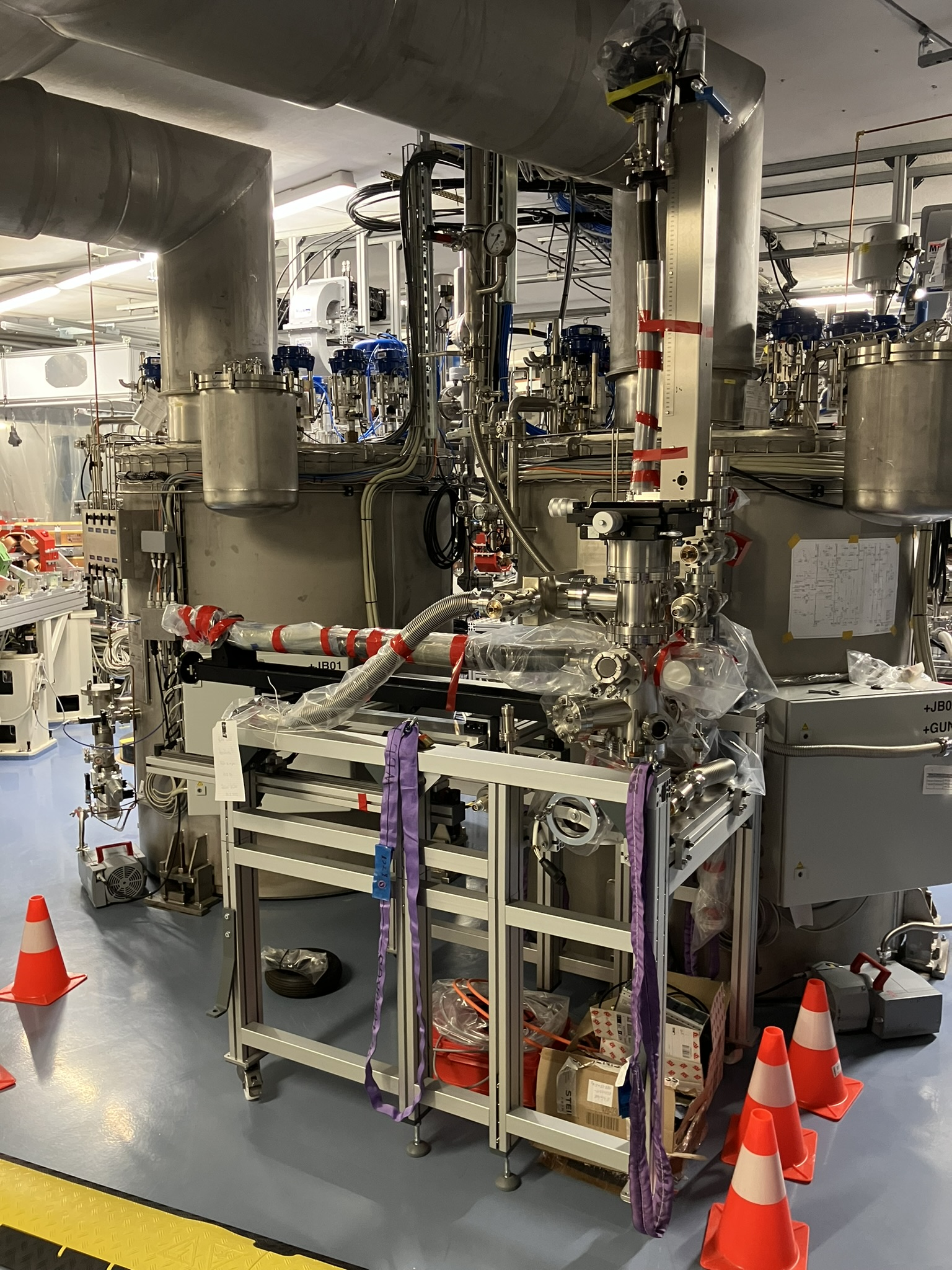 SRF photoinjector module + “1st meter”
Photocathode transfer system (parking)
photocathode lab
Preparation & Analysis System
Transfer system w/ vacuum suitcase
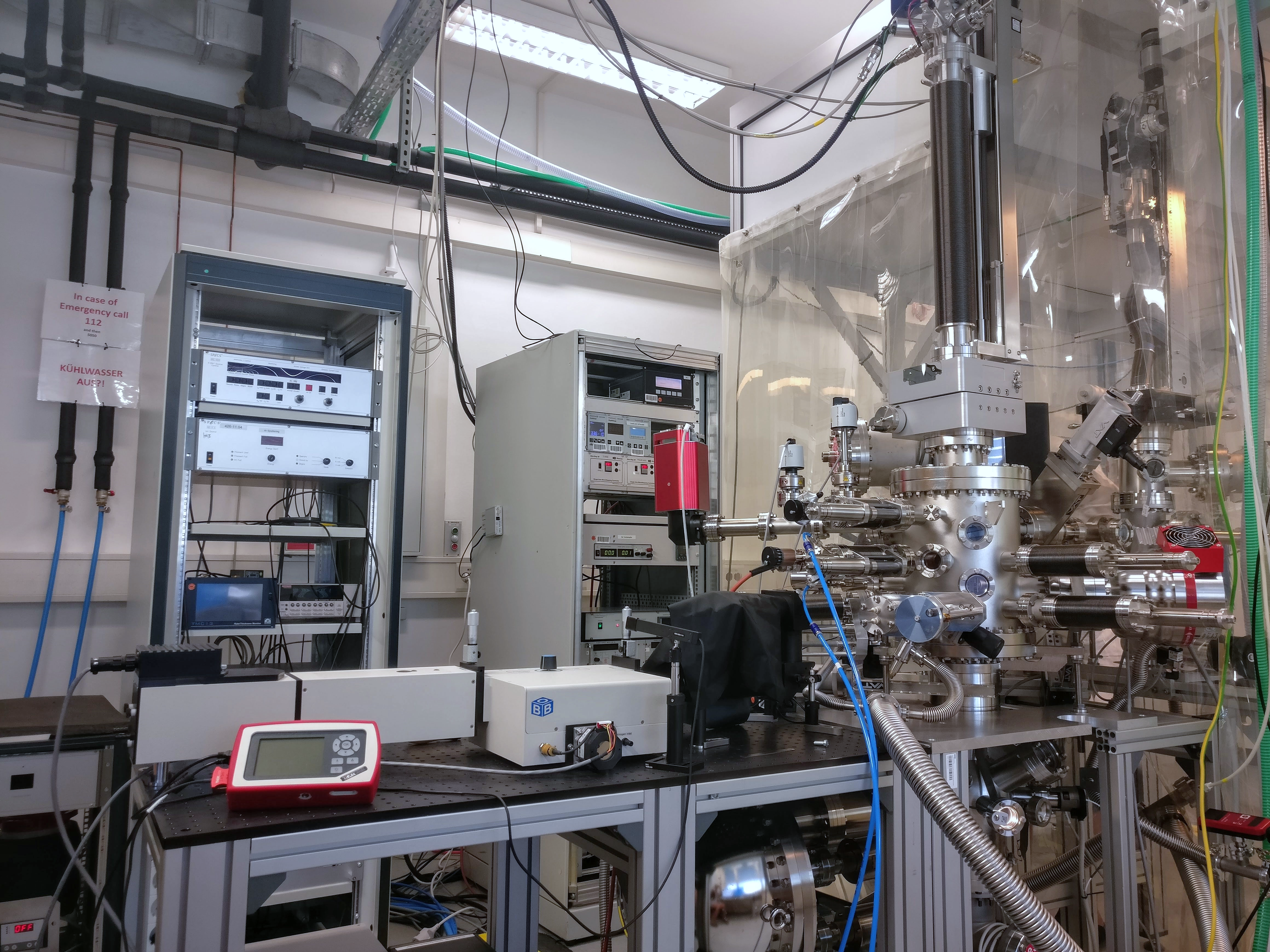 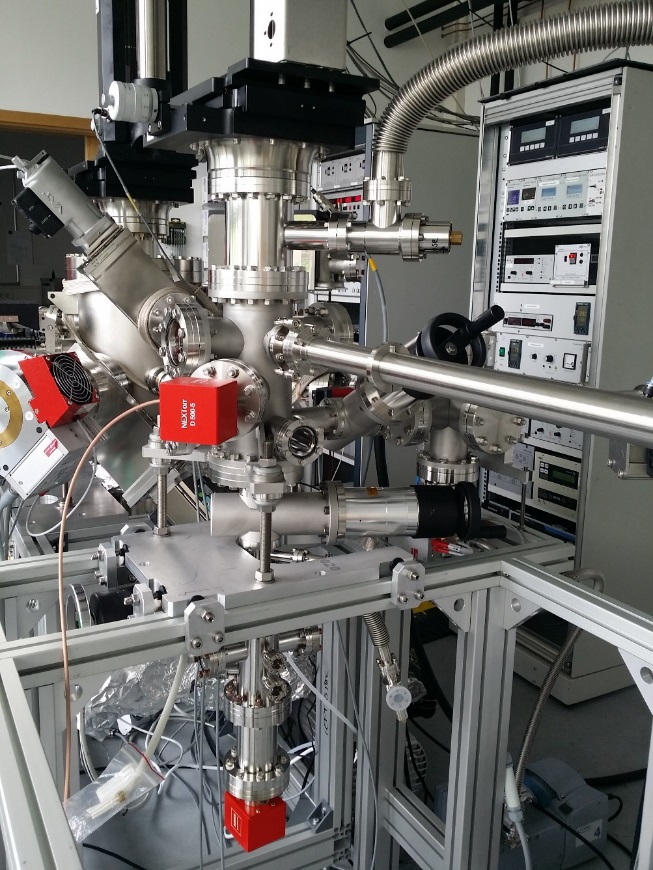 Transfer System #1
~3·10-10 mbar
Preparation Chamber
~1·10-10 mbar
Load Lock
~3·10-8 mbar
Spectral Response Setup
Vacuum Suitcase #1
< 1·10-10 mbar
Analysis Chamber
~1·10-10 mbar
Recipe development for  Na-K-Sb photocathodes
manipulator
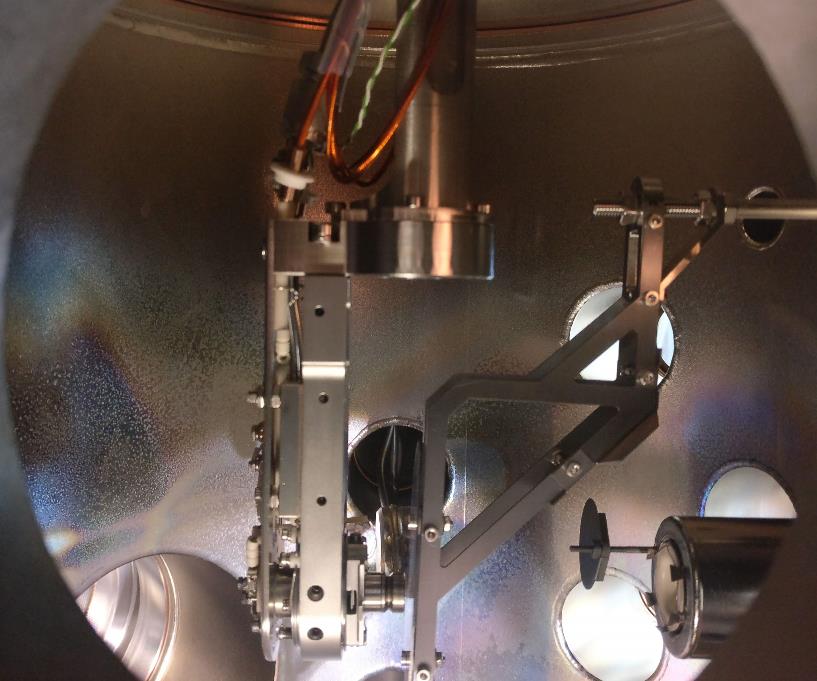 Aperture
Sample stage on XYZ,φ manipulator
QCM
Sb
source
Mo
Aperture
Sb source
alkali dispensers
Sample plug
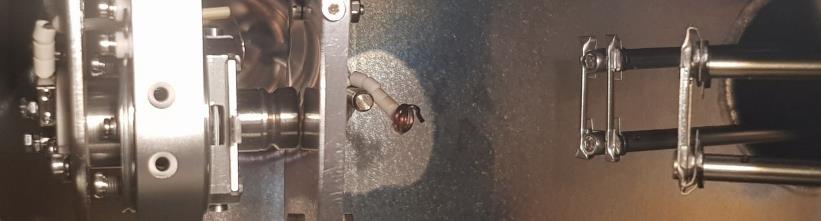 Anode
Na + K sources
Recipe development for  Na-K-Sb photocathodes
Sequential deposition
Hybrid deposition
Co-deposition
Deposition parameters:

Sample temperature
Deposition duration – controlled by photocurrent measurement  
Deposition rate of alkalis – dispenser current
Other influencing factors: partial pressure of O2,H2O…
Deposition of Sb
Deposition of K
Co-deposition of K and Na
Deposition of K
Deposition Na
Deposition of Na and K
Overview Na-K-Sb photocathodes grown in 2022-2023
Na-K-Sb composition related to qe
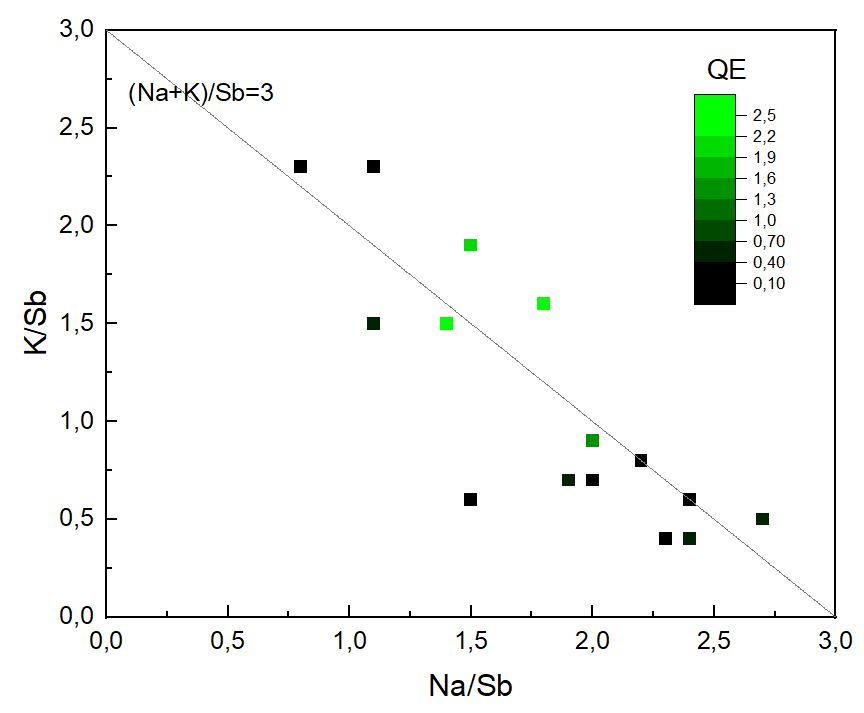 Group 1: 
far away from the line (Na+K)/Sb=3
alkali deficiency samples
short deposition time or long distance

Group 2: Bottom right
Na saturated and K deficient samples
high sample temperature (loss K), too long deposition time/ high Na dispenser current

Group 3:Top left 
Na deficiency samples (uncommon)
low Na deposition time/current, 
Unstable Na dispensers

Group 4: Green point
QE higher then 1%
Na-K-Sb composition related to qe > 1%
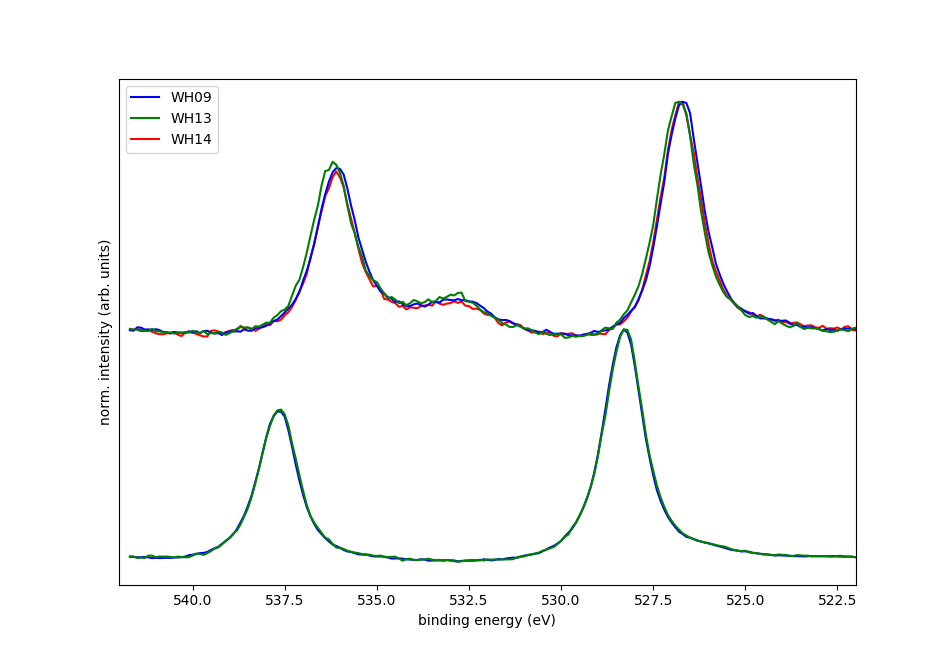 Sb 3d 5/2
Sb 3d 3/2
O 1s
Na-K-Sb
QE and stoichiometry of Na-K-Sb films
Sb
Sb fully reacted 
Avoid K deficiency and Na saturation 
higher QE with K≈1.5 up 2.4%
Peak position of Sb 3d for Sb and Na-K-Sb films:
Sb (0) 3d 5/2  at 528.3 eV
Sb (3-) 5/2 shift to lower energy  to 526.8 eV
S. Mistry, T. Kamps, J. Kühn, and C. Wang, “Multi-Alkali Antimonide Photocathode Development for High Brightness Beams”, in Proc. IPAC'22, Bangkok, Thailand, Jun. 2022, pp. 2610-2613. doi:10.18429/JACoW-IPAC2022-THPOPT019
Robustness investigations on Na-K-Sb photocathodes
Chemical composition of Na-K-Sb photocathodes and their lifetime
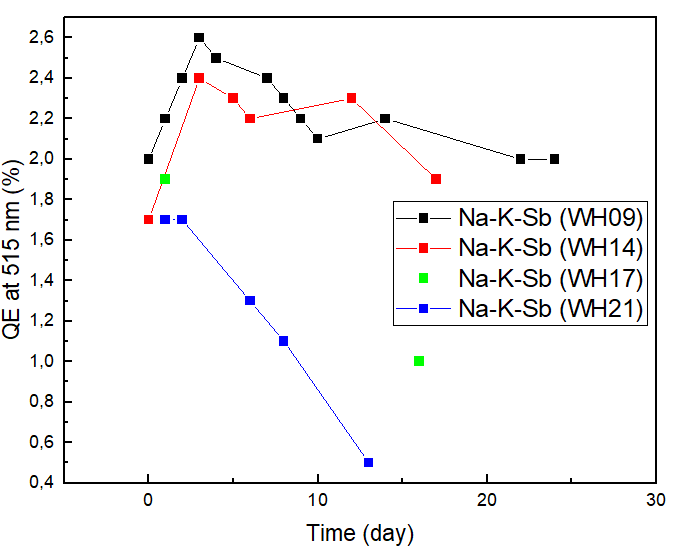 Increase of QE within the first days 
chemical stability is possibly related to stoichiometry – in a certain range, lower K content – longer lifetime
Robustness investigations on Na-K-Sb photocathodes
Change of chemical composition, the chemical composition change during this lifetime
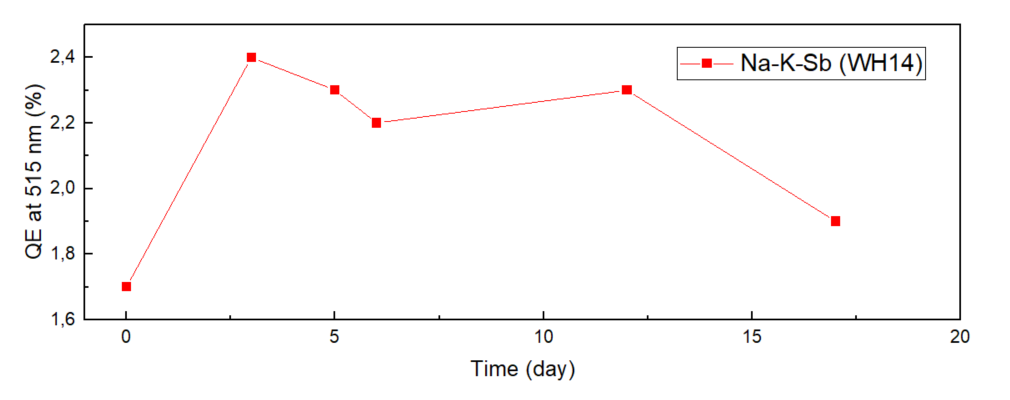 Increase of QE in the first days

Composition almost remains the same over two weeks

Slight shift of Sb 3d peak to lower energy
Robustness investigations on Na-K-Sb photocathodes
Thermal stability study of Na-K-Sb: 4 heating cycles up to 130°C, XPS data taken at RT after 24h heating
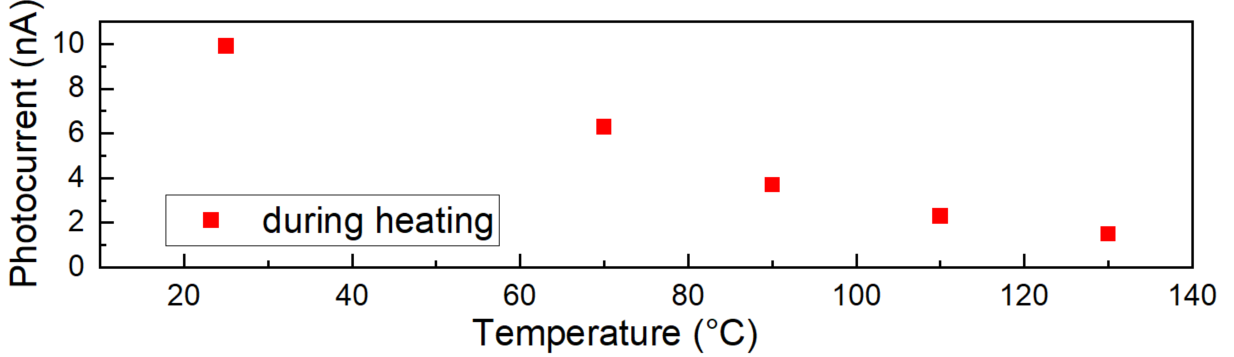 Photocurrent decreases with higher sample temperature 

Decrease of photocurrent may due to the loss of K content

X-ray also contribute to the loss of photocurrent
Chemical composition change after heating
Summary & outlook
Several Na-K-Sb photocathodes have been grown with QE > 2% at 515 nm
SRF-gun commissioning started at SEAlab (cool down tests)
Vacuum suitcase ready to transport sample to BESSY and other systems
Setup of system to measure MTE, QE and reflectivity (ongoing)
Setup of new lab with triple evaporation chamber (ongoing)
Changing from SAES dispensers to SAES pills in effusion cells (planned)
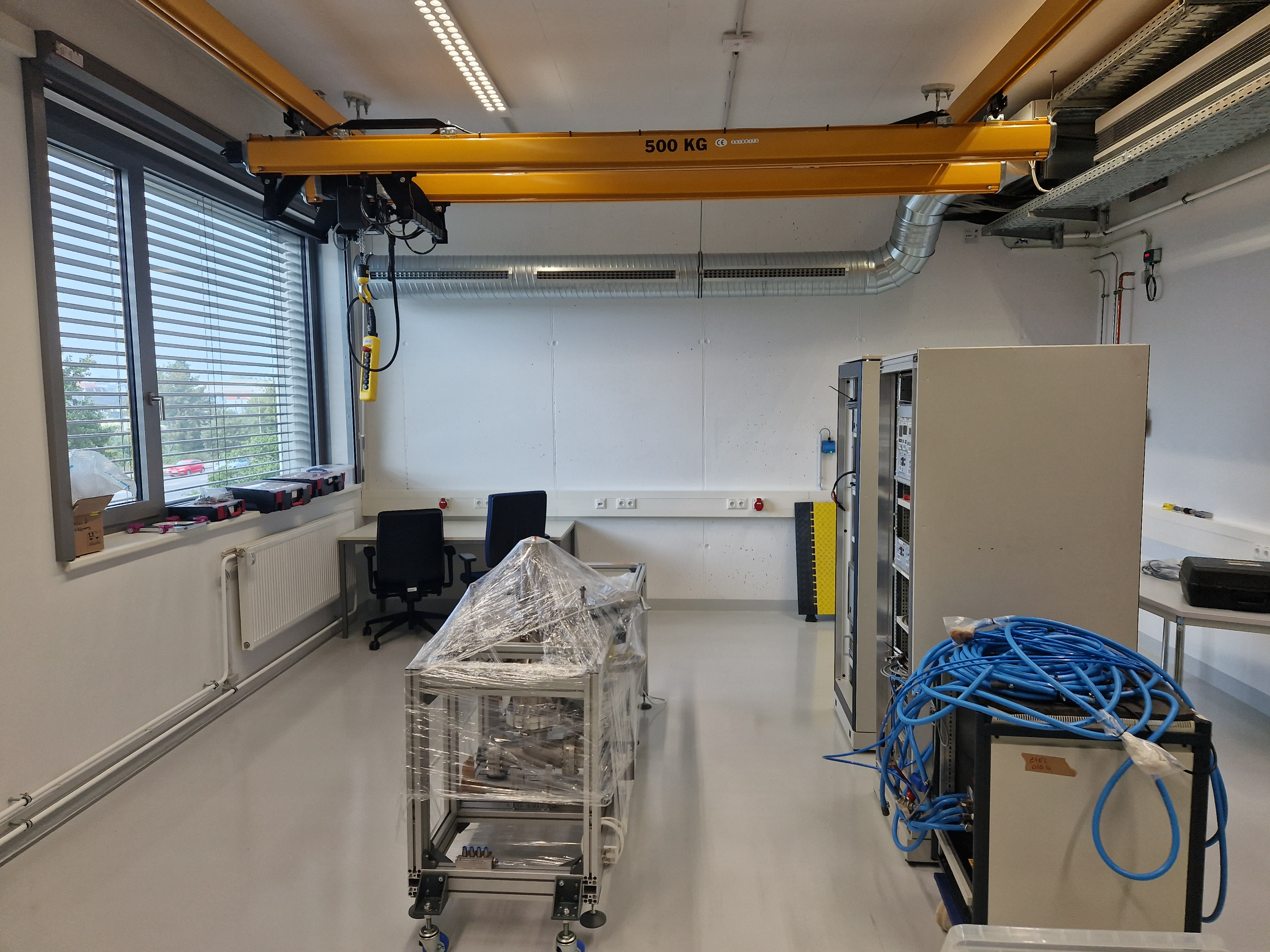 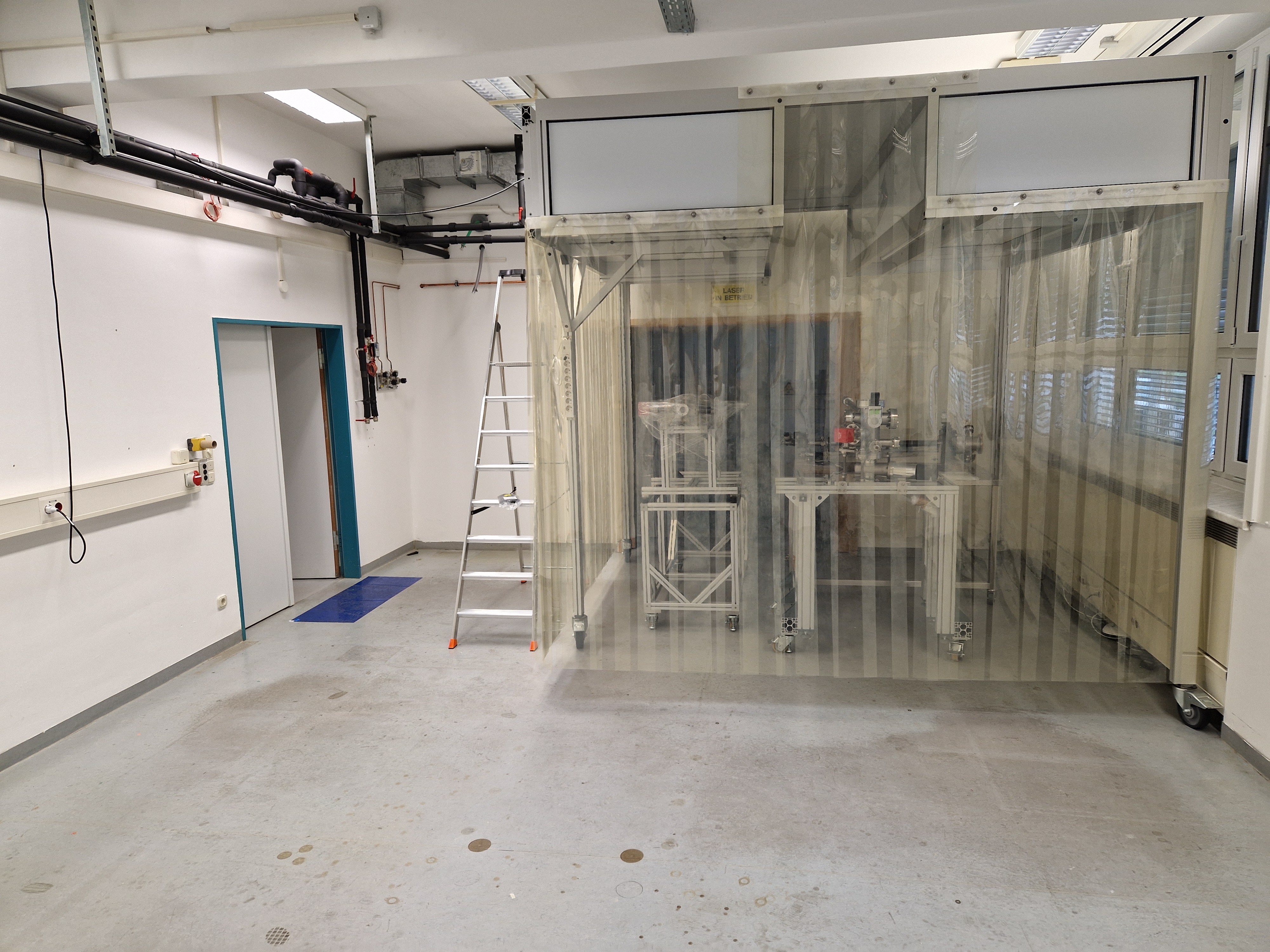 Old lab (2014-2023)
New lab (2023)
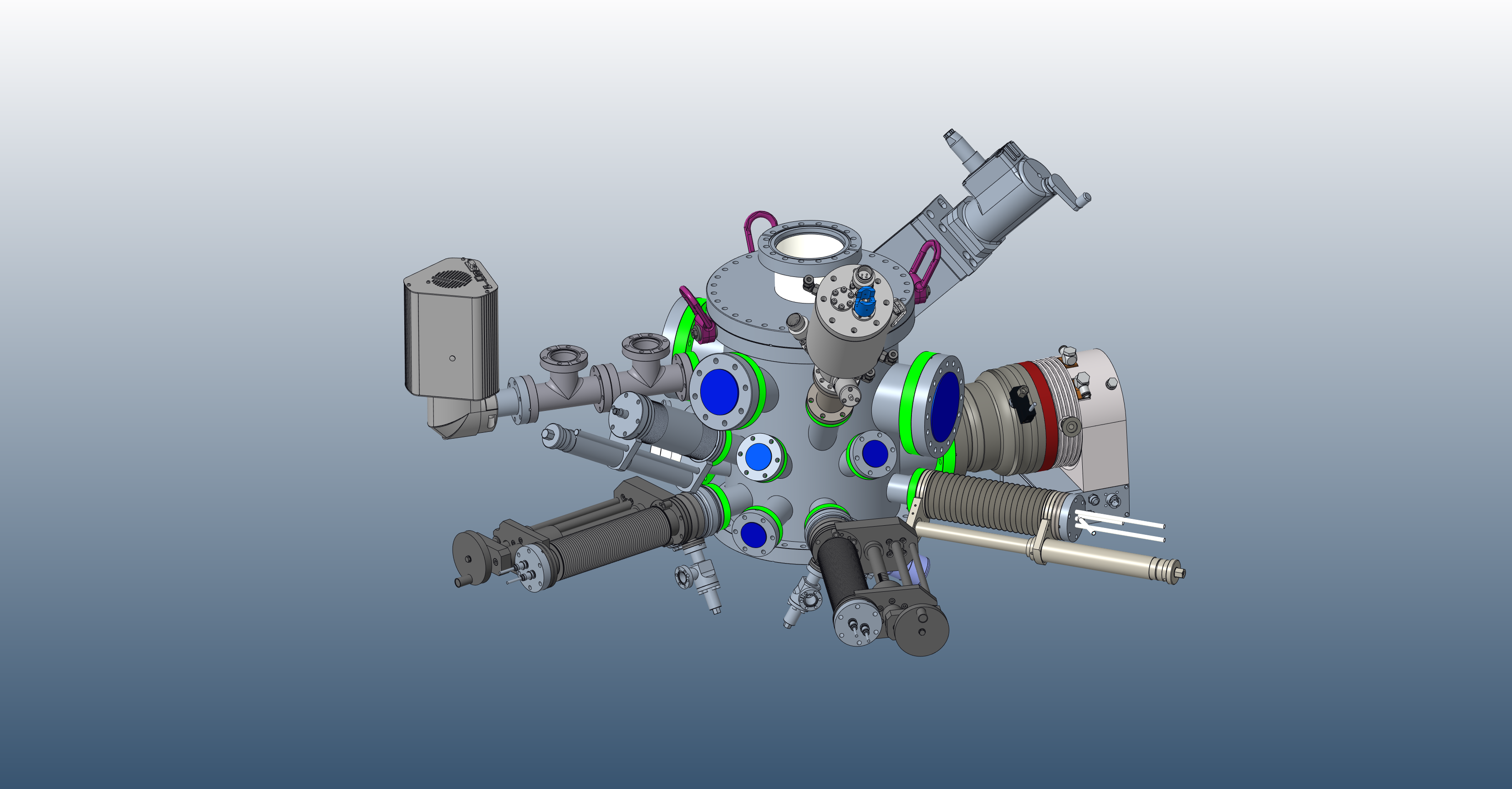 Triple evaporation chamber
Thank you for your attention!